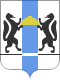 Минобрнауки  Новосибирской области
Государственная поддержка  деятельности ученых, преподавателей, аспирантов и студентов 
за счет средств областного бюджета Новосибирской области
© Управление научно-образовательного комплекса и инноваций
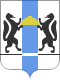 Закон Новосибирской области от 05.07.2013 № 361-ОЗ 
«О регулировании отношений в сфере образования на территории Новосибирской области»
Минобрнауки  Новосибирской области
Закон Новосибирской области от 20.04.1995 № 17-ОЗ «О научной деятельности и научно-технической политике Новосибирской области»
Государственная программа Новосибирской области «Стимулирование инвестиционной и инновационной активности в Новосибирской области на 2015-2021 годы» 
(заказчик-координатор: Минэкономразвития НСО, заказчик: Минобрнауки НСО)
Государственная программа Новосибирской области «Развитие образования, создание условий для социализации детей и учащейся молодежи в Новосибирской области на 2015‑2020 годы» (заказчик-координатор: Минобрнауки НСО)
Государственная программа Новосибирской области «Оказание содействия добровольному переселению в Новосибирскую область соотечественников, проживающих за рубежом, на 2013-2020 годы» (заказчик-координатор: Минтруд НСО, заказчик: Минобрнауки НСО)
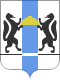 Минобрнауки  Новосибирской области
Постановление Правительства Новосибирской области от 15.11.2010 № 212-п 
«Об именных премиях Правительства Новосибирской области, именных стипендиях Правительства Новосибирской области,
о грантах Правительства Новосибирской области»
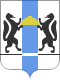 Минобрнауки  Новосибирской области
Именные премии 
Правительства Новосибирской области:

доктора наук в возрасте до 40 лет (включительно);
кандидаты наук в возрасте до 35 лет (включительно); 
в номинации «Лучший научный руководитель» – сотрудники научных организаций, образовательных организаций высшего образования, а также малых и средних инновационных компаний.
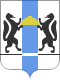 Минобрнауки  Новосибирской области
Именные премии Правительства Новосибирской области
4 номинации:
«Молодой изобретатель»;
«Молодой инноватор»;
«Молодой исследователь»;
«Лучший научный руководитель».

5 премий размером 50 тыс. руб.
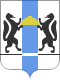 Минобрнауки  Новосибирской области
Именные стипендии Правительства Новосибирской области
2 направления:
для проведения перспективных научных исследований и разработок по приоритетным направлениям научной, научно-технической и инновационной деятельности Новосибирской области;
10 тыс. руб. в месяц; 
для прохождения обучения (в течение семестра) в научных и образовательных организациях, а также в ведущих мировых бизнес-компаниях в России и за рубежом;
не может превышать 250 тыс. руб. единовременно.
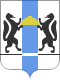 Минобрнауки  Новосибирской области
Гранты Правительства Новосибирской области:

коллективы аспирантов, докторантов, молодых ученых в возрасте до 40 лет на момент подачи заявки численностью до 4 человек.
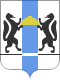 Гранты Правительства 
Новосибирской области
Минобрнауки  Новосибирской области
2 направления:
5 грантов на проведение прикладных научных исследований и завершение опытно-конструкторских работ;
5 грантов на проведение мероприятий, направленных на популяризацию научных знаний;
размер гранта составляет не более 400 тыс. рублей.
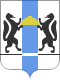 Минобрнауки  Новосибирской области
Сроки конкурсных процедур
06 октября  – начало приёма заявок;
04 ноября  – окончание приёма заявок;
25 декабря  – размещение итогов на сайте Минобрнауки Новосибирской области
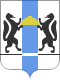 Долевое финансирование проектов ППС и научных сотрудников, успешно прошедших конкурс, проводимый совместно РГНФ и Правительством Новосибирской области в соответствии с Соглашением о сотрудничестве между РГНФ и Правительством Новосибирской области и Государственной программой Новосибирской области «Стимулирование инвестиционной и инновационной активности в Новосибирской области на 2015-2021 годы»

 Долевое финансирование оплаты за обучение по Президентской программе подготовки управленческих кадров

Региональный секретарь: М.И. Ананич, помощник Губернатора НСО
Минобрнауки  Новосибирской области
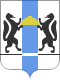 Минобрнауки  Новосибирской области
Стипендии Правительства Новосибирской области и  Губернатора Новосибирской области для талантливой молодежи
На 2015 год учреждено 199 стипендий: 111 стипендий Правительства Новосибирской области и 88 именных стипендий Губернатора Новосибирской области

Стипендии назначаются сроком на один календарный год

Размер стипендии составляет 1400,0 рублей в месяц.
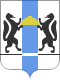 Меры социальной поддержки:
Минобрнауки  Новосибирской области
Студентам, поступившим в вузы Новосибирской области по целевому приему,  заключившим договор о целевом обучении с органами государственной власти Новосибирской области:

 стипендии студентам бакалавриата, специалитета, ординатуры  – 5,0 тыс. рублей ежемесячно; 

оплата стоимости дополнительных образовательных услуг обучающимся по программам магистратуры – 70,0 тыс. рублей в год.
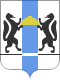 Адресная финансовая поддержка талантливой учащейся молодёжи
Минобрнауки  Новосибирской области
Приказом Минобрнауки Новосибирской области от 16.09.2015  №2551 утверждено положение, состав организационного комитета, состав экспертного совета конкурсного отбора.  

В конкурсном отборе приняли участие 25 обучающихся образовательных организаций высшего образования, расположенных на территории Новосибирской области.

По итогам конкурсного отбора 6 победителей получают адресную поддержку в размере 50 000 рублей для представления научной работы на международных мероприятиях (форумы, олимпиады, конференции, конкурсы, фестивали).
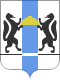 Минобрнауки  Новосибирской области
Критерии оценки конкурсных работ:

1) научная содержательность конкурсной работы;
2) новизна и актуальность представленной темы;
3) доступность и наглядность представленной научной работы;
4) уровень самостоятельности автора в проведении научных исследований;
5) глубина проработки выбранной темы;
6) патентная чистота рассматриваемого научного проекта.

Международное мероприятие, заявленное для представления научной работы, должно соответствовать следующим критериям:
1) значимость в соответствующей научной области;
2) представительность участников мероприятия (не менее двух стран); 
3) наличие сборника научных работ с международным номером ISBN и индексируемый базой РИНЦ (обязательно для конференций).
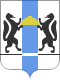 Постановление Правительства Новосибирской области от 20.10.2014 N 421-п"О стипендиях Правительства Новосибирской области талантливым студентам-соотечественникам"
Минобрнауки  Новосибирской области
Для привлечения одаренной молодежи к получению образования в учебных заведениях НСО учреждены 5 стипендий для талантливых студентов-соотечественников
Решение о назначении данной стипендии и необходимый пакет документов представляются учеными советами вуза в министерство образования, науки и инновационной политики Новосибирской области ежегодно до 1 октября года, предшествующего году, в котором будет осуществляться выплата.
Стипендия присуждается ежемесячно в течение одного года

Размер стипендии — 2,5 тыс. рублей
Постановление 
Правительства Новосибирской области 
от 18.06.2014 № 232-п О Порядке и условиях компенсации расходов участников долгосрочной целевой программы «Оказание содействия добровольному переселению в Новосибирскую область соотечественников, проживающих за рубежом, на 2013-2020 годы» и членов их семей на переаттестацию ученых степеней, нострификацию дипломов и других документов об образовании
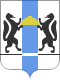 Минобрнауки  Новосибирской области
Компенсация предоставляется министерством образования, науки и инновационной политики Новосибирской области в размере трех тысяч рублей и выплачивается участникам Программы, членам их семей однократно